Network Administration HW2
tzute
Purposes
Build a primary-replica architecture LDAP service
Understand how to define LDAP schema from scratch
Understand how to manage LDAP datas using LDIF
Understand how to integrate other applications with LDAP
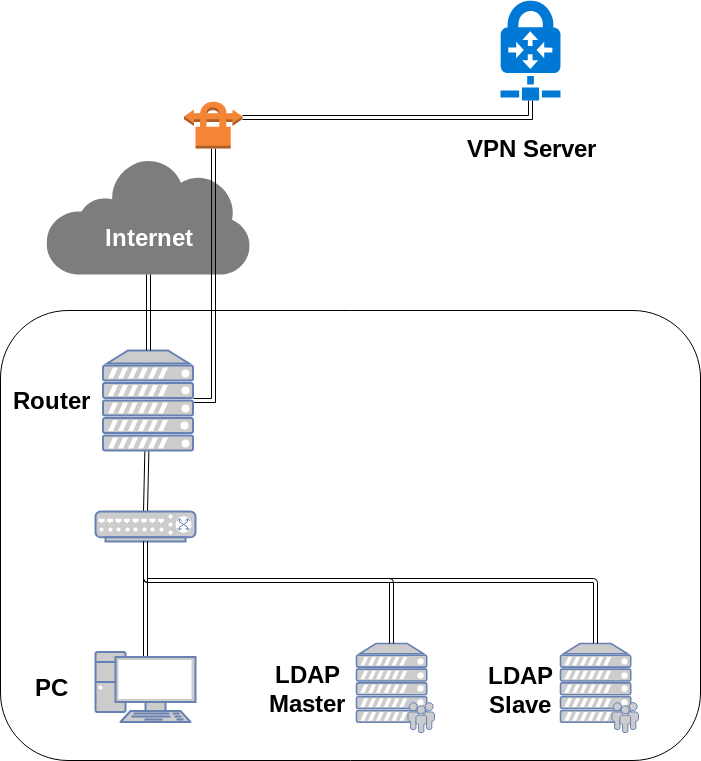 Overview
Overview (cont.)
One LDAP master server
Providing LDAP service
Connecting into your intranet

One LDAP slave server
Providing LDAP service
Connecting into your intranet
Auto-sync datas from master


You can find a teammate and do this homework together
Overview (cont.)
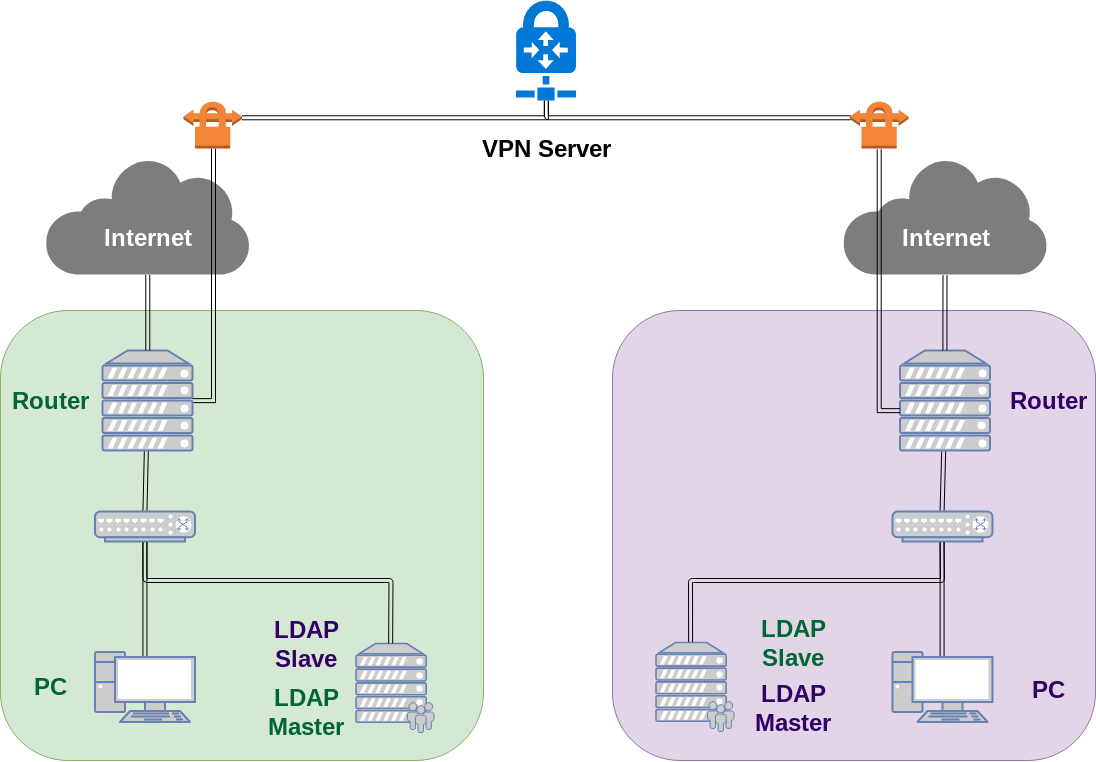 Requirements (1/6)
LDAP master
IP: 10.113.x.11/24 with static DHCP
Which means you have to re-configure your DHCP server to offer this server static IP
Base DN: dc=<student-id>,dc=nasa
StartTLS on LDAP service
Use self-signed certificate
Support SASL
Store hashed password into each DN's userPassword
Requirements (2/6)
LDAP master (cont.)
Enable ACL
Everyone can read all datas expect userPassword
Authenticated users can write their own userPassword
Only slave server can bind to DN "cn=Syncer"
"cn=Syncer" can read all datas

Specific DN "cn=Syncer"
Set credential to "hahaYouCatchMe" (excluding double-quotes)
Requirements (3/6)
LDAP slave
Same as master, but
Choose any IP you want but bind with static DHCP
Bind to "cn=Syncer" while syncing from master
Sync from master every 60 seconds
Requirements (4/6)
objectClass "clusterInfo"
attributeType "address"

Specific DN "cn=master,ou=ldap,dc=<student-id>,dc=nasa"
objectClass: clusterInfo
address should be LDAP master server address (10.113.x.11)
Specific DN "cn=slave,ou=ldap,dc=<student-id>,dc=nasa"
objectClass: clusterInfo
address should be LDAP slave server address
Requirements (5/6)
Router, Client, LDAP master, LDAP slave
Should can login with LDAP posixAccount
At least, login via SSH should be worked
Users can execute passwd to change their own password

Specific user "cn=<student-id>"
uidNumber: 3001
set your own password
Requirements (6/6)
objectClass "publicKeyLogin"
attributeType "sshPublicKey"

Specific DN "cn=TA"
objectClass: posixAccount
objectClass: publicKeyLogin
uidNumber: 3000
sshPublicKey: <TA's public key>
Should can login SSH with sshPublicKey

Retrieve TA's public key here
http://navpn.nctucs.cc/ta_rsa.pub (or access via 10.113.0.254)
Demo
TAs will try to login via public key and execute some script to validate your works.

Due date: 5/9 18:30
Tips
Google "How to get your own OID"
Google "sshd_config AuthorizedKeysCommand"
Help!
Email to ta@nasa.cs.nctu.edu.tw
Don’t send email by E3new
EC 3F CSCC